Ch 8 Review
Presidents
G. Washington
J. Adams
T. Jefferson
J. Madison
J. Monroe
JQ Adams
A. Jackson
M. Van Buren
WH Harrison
J. Tyler
Events
Van Buren = Panic of 1837    
Jackson = Indian Removal Act
Tyler = Annex Texas   
Van Buren = Trail of Tears
Harrison = Dies in Office    
Jackson = Survived assassination
1st modern – use of veto and making President most powerful office
Reformers
Dorethea Dix – Prison – separate people according to crime/mental issue
William Llyod Garrison – Abolitionism – slavery viewed as inhuman
Elizabeth Cady Stanton – Women’s rights – little to no rights, dependent on men
Horace Mann – education – educate workers, immigrants, voters
Lyman Beecher – Temperance – alcohol consummation at all time high, seen as causing crimes, etc
Irish
 As monkey – seen as not as civilized as Americans, drunk en animals
Hostility to foreigners shown in treatment of the Irish
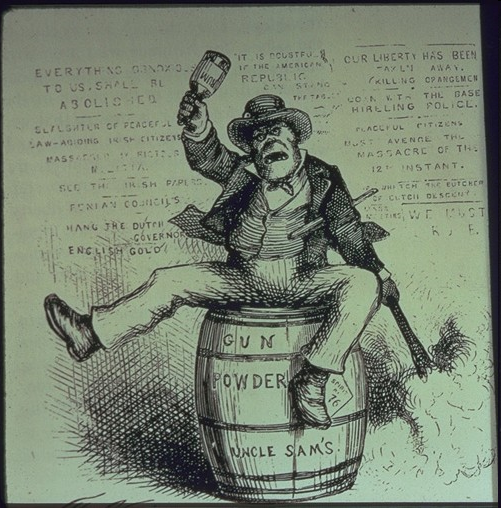